карпатський економічний район
Виконала: учениця 9-го “А” класу 
Попова Анастасія Володимирівна
Географічне положення
Район розташований на крайньому заході України.
На півночі район межує з Волинським, на сході – з Подільським економічними районами. З заходу та півдня район має прямий вихід до таких європейських держав як Польща, Словаччина, Угорщина, Румунія, Молдова.
Межі Карпатського економічного району
Склад регіону: Львівська, Івано-Франківська, Закарпатська, Чернівецька області
Природні умови та ресурсиМінеральні
Цей район забезпечений найрізноманітнішими природними ресурсами:
водними (найчисельніші і найменше забруднені, вони використовуються в основному для отримання гідроенергії на невеликих електростанціях, для потреб промисловості і комунального водопостачання).
 лісовими (лісистість економічного району найвища в Україні).
 мінеральними (нафта, газ, кам'яне і буре вугілля, калійні солі, самородна сірка та ін.).
Родовища деяких копалин наявні тільки тут і мають виняткову цінність для країни.
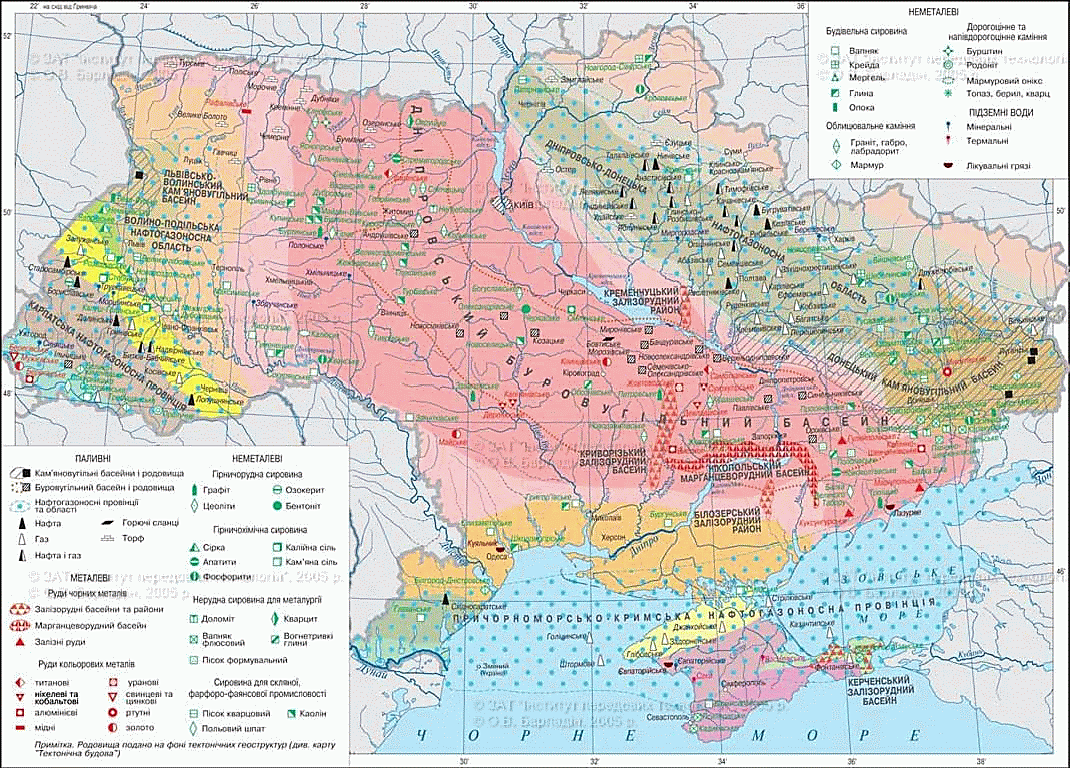 Природні умови та ресурсиРельєф, водні ресурси
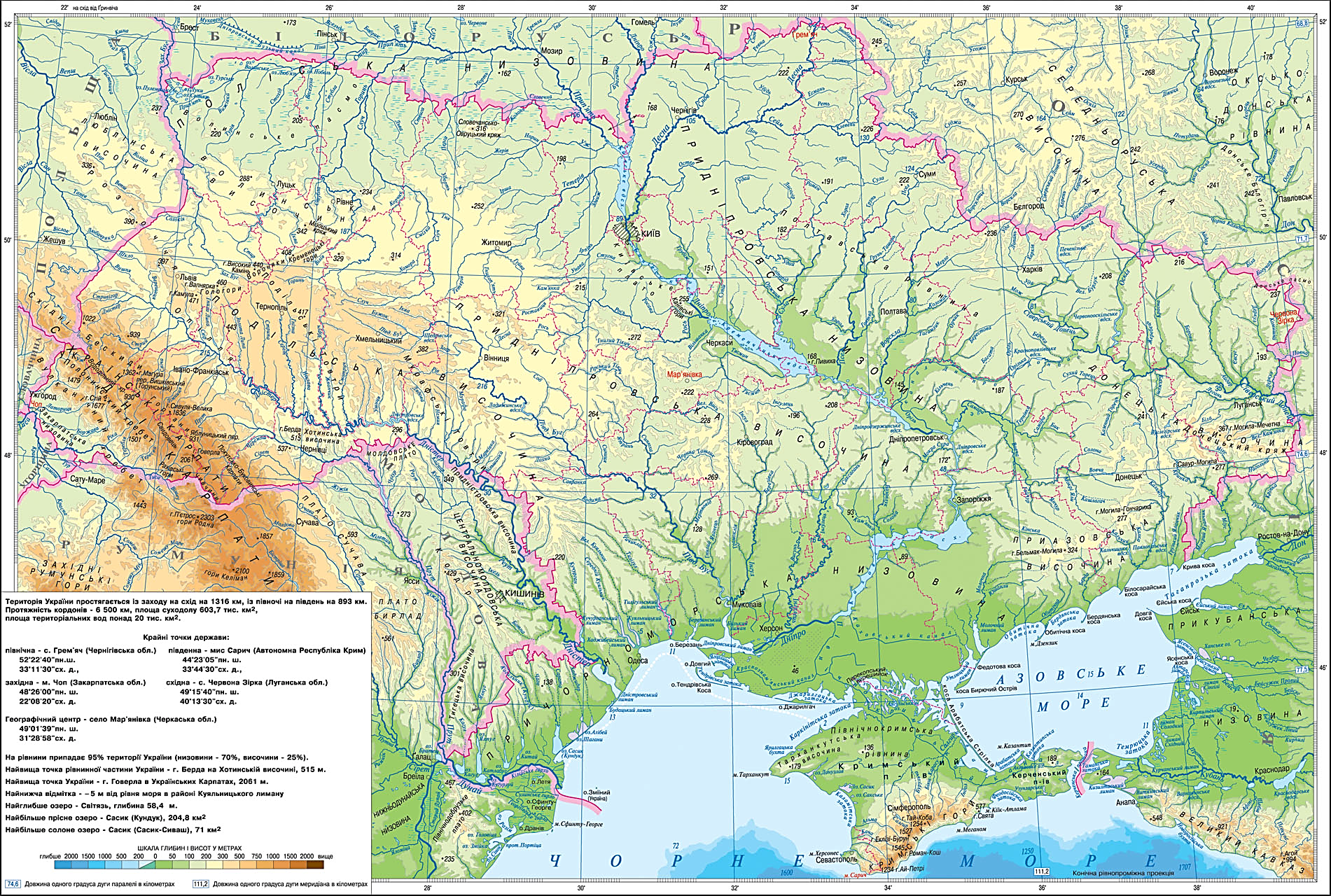 Рельєф, горбистий на Подільській височині й низовинний на Малому Поліссі та Верхньосанській рівнині, на південь змінюється на височинний у Передкарпатті та гірський у південній і центральній частинах району.  
Водні ресурси району — це поверхневі води річок, озер, водосховищ і підземної води. Найбільші ріки – Дністер, Західний Буг, Прут і Тиса.
Природні умови та ресурсиКлімат
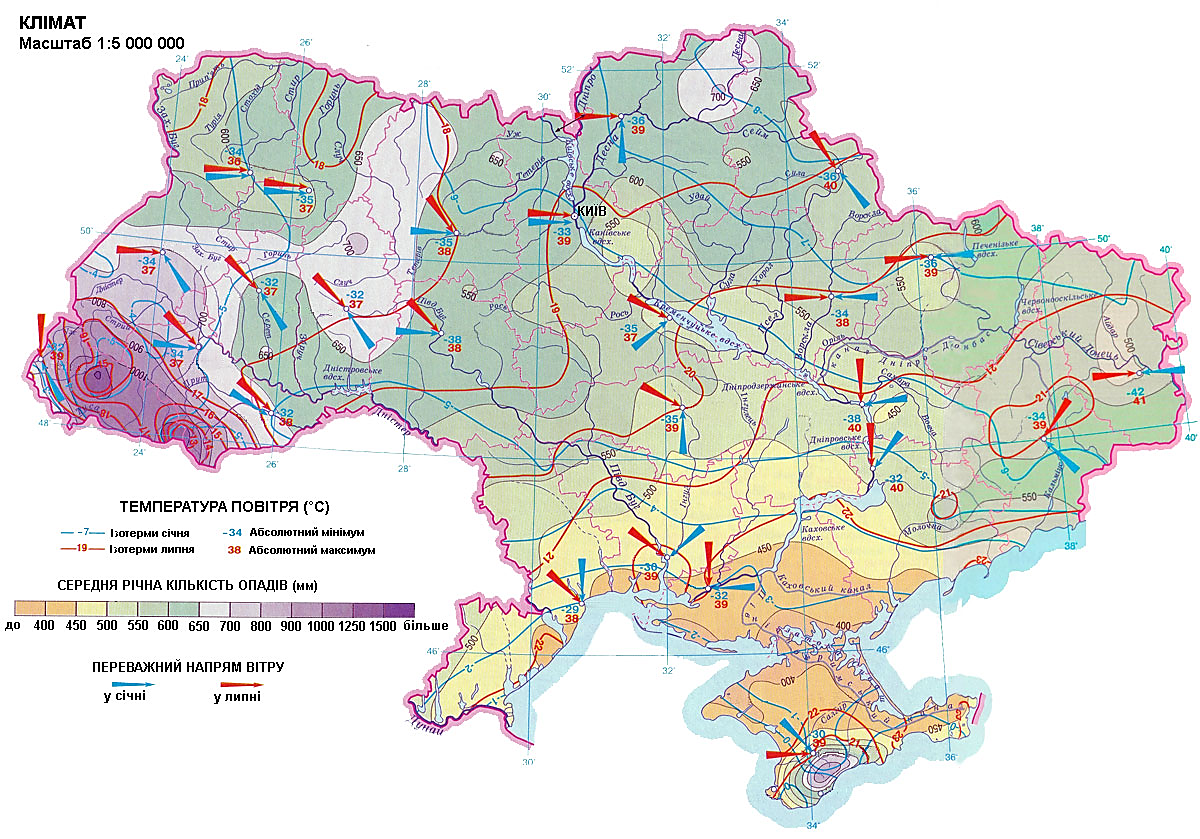 Територія району розташована в помірному поясі і характеризується теплим помірно-вологим кліматом.
Природні умови та ресурси Ґрунти
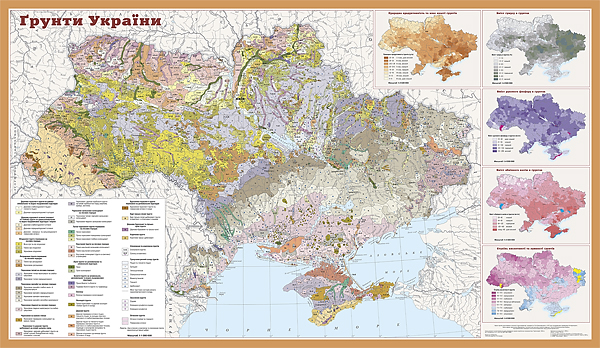 Гірські ділянки вкриті переважно бурими гірсько-лісовими ґрунтами в поєднанні з дерново-буроземними, гірсько-лучними та лучними.
Населення
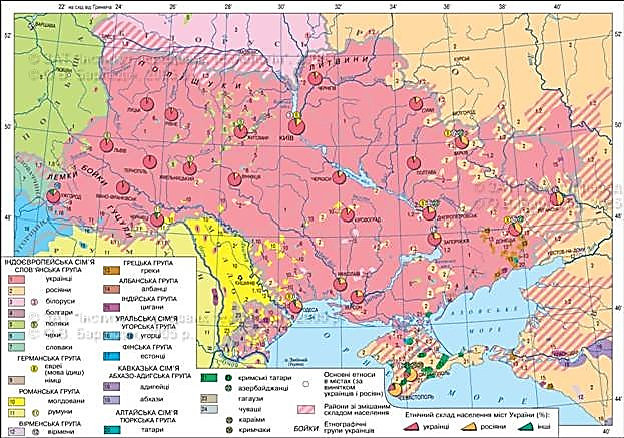 Населення —6,2 млн.чол. У всіх областях, крім Львівської, переважає сільське населення. У районі більш висока, ніж загалом в Україні (110 чол./км2), густота населення.
Господарство
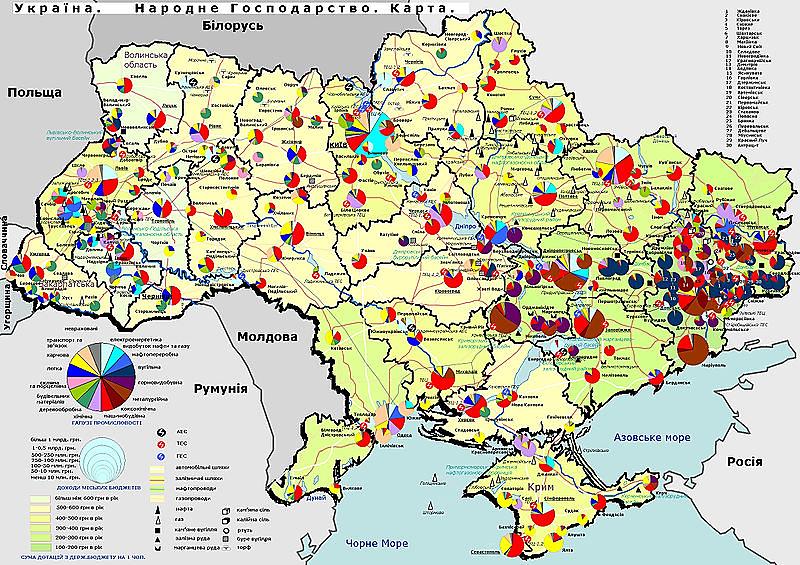 Господарський комплекс району характеризується складаною та деверсифікованою структурою. В районі значного розвитку набуло машинобудування, хімічна промисловість, сільське господарство, рекреаційний комплекс, лісовиробничий, паливно-енергетична, легка харчова промисловість та сільське господарство. Розвиваються вони на основі трудових і природних ресурсів.
Господарство
Сільське господарство (спеціалізація)
Розвинене зернове господарство,вирощують цукровий буряк, займаються молочним та м’ясним скотарством, свинарством. У Прикарпатті розвинуте льонарство, картоплярство, молочно-м’ясне тваринництво. В Закарпатті-виноградарство,садівництво,тютюнництво. В Карпатах -скотарство, конярство.
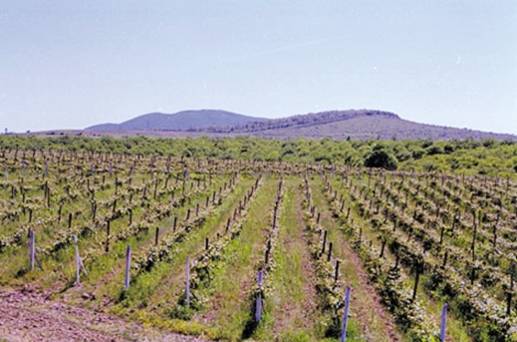 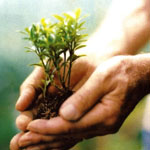 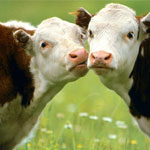 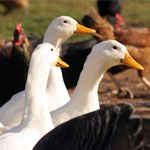 Транспорт
Район відомий щільною мережею залізних і автомобільних доріг. Тут знаходяться кращі автодороги з твердим покриттям. Великими транспортними вузлами є Чоп, Львів, Чернівці, Івано-Франківськ, Дрогобич, Самбір, Стрий. Львівський аеропорт має статус міжнародного. Інтенсивно розвивається трубопровідний транспорт, який отримав державне визнання.
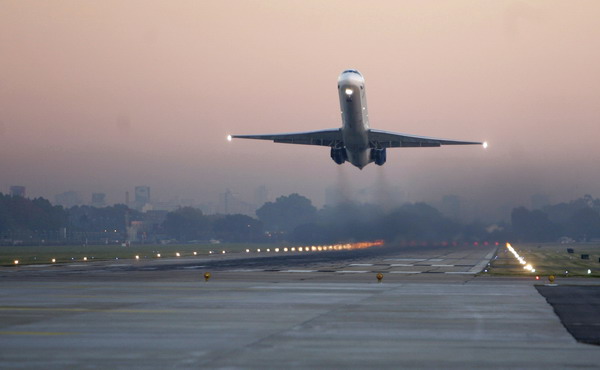 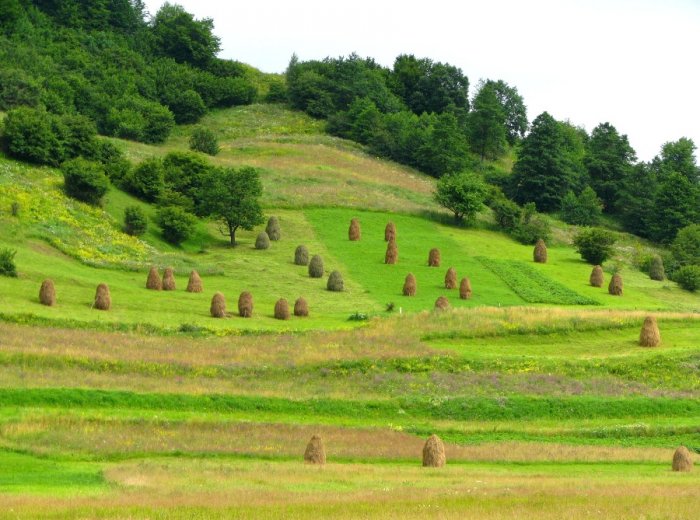 Проблеми розвитку району:• низький рівень розвитку промисловості (за винятком Львівської області);• соціальні та економічні проблеми малих міст;• слабкий розвиток Закарпатської вільної економічної зони;• складна екологічна ситуація Передкарпаття внаслідок великої концентрації хімічних підприємств і військової техніки;• розвиток курортного господарства територіально збігається з промисловими розробками, а це погіршує екологічне становище і обмежує можливості розвитку цих виробництв.
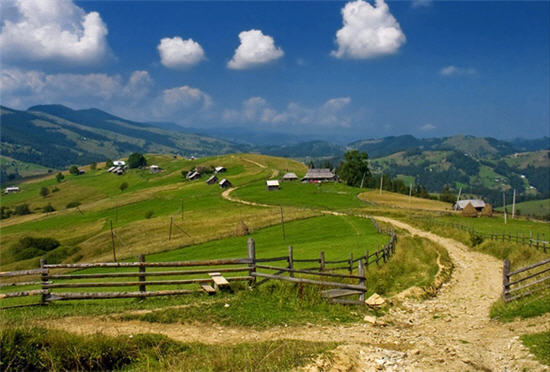 Дякую за увагу!